BeneHeart D1                 除颤监护仪 （AED）
应用领域 I
专业型AED
基本型 AED
公共区域
院内市场
院前市场
机场，地铁站
办公大楼，购物中心
旅游景点, 健身中心
医院大堂
学校、小区
急诊科
普通病房
急救中心
社康中心
诊所
养老院
防尘防水, IP 55
电源开关
预连接电极片
手柄
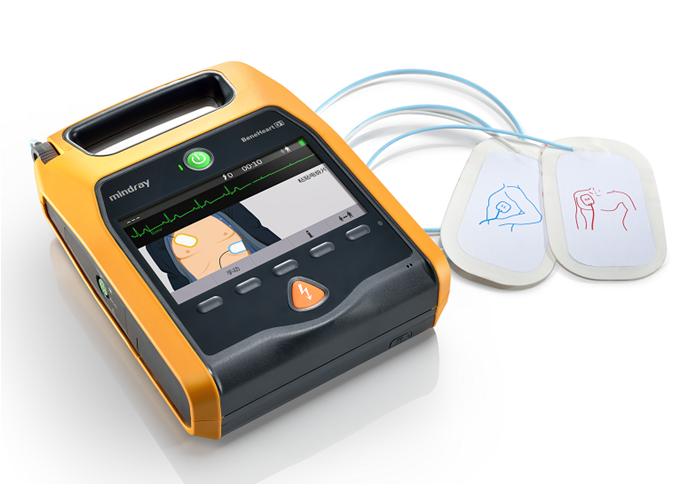 7寸 彩色TFT显示屏
USB 接口支持数据输出
3-导 ECG
(仅用于专业型D1)
设置控键
(专业型D1  5个键, 基本型D1 3个键)
放电按钮
配置
配置
基本型
标配

主机
一次性电池
一对成人电极片
专业型
标配

主机
可充电锂电池
一对成人电极片


选配

3-导 ECG
ECG 附件包
外置充电器 (用于锂电池)
专业/基本型 
选配

小儿电极片
便携包
橱柜 
Wi-Fi 模块 ，带“AED Alert”  许可证
AED 维护系统, “AED Alert”
严格的环境安全测试
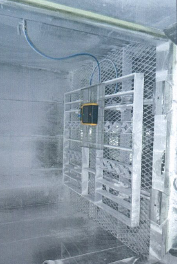 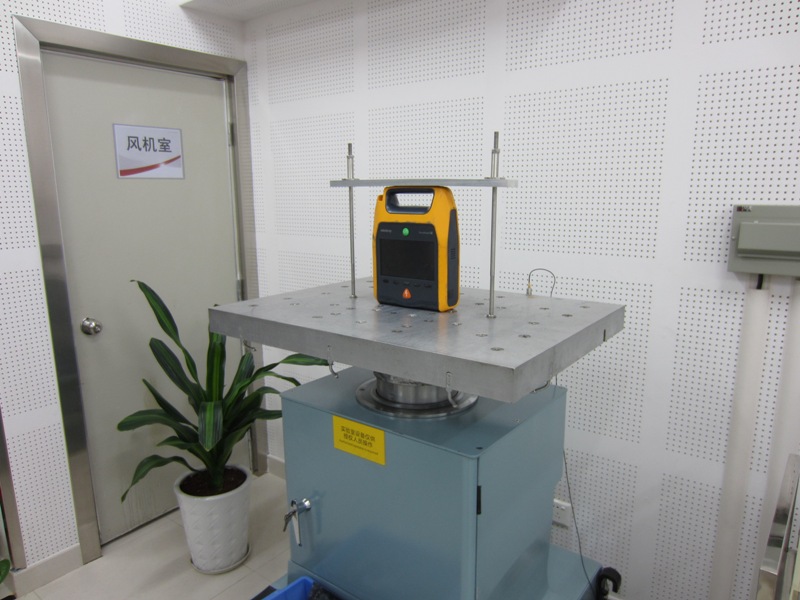 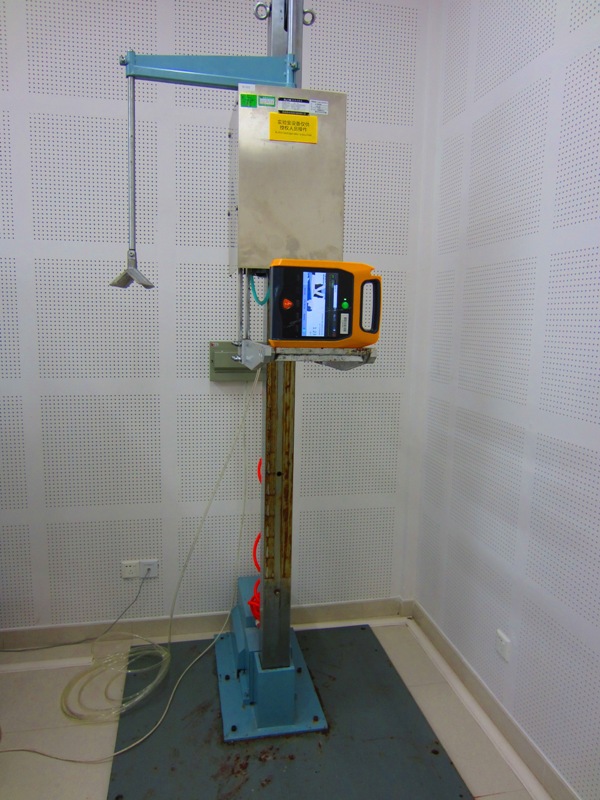 Bump and shock test   震动测试
IP5X test  防尘测试
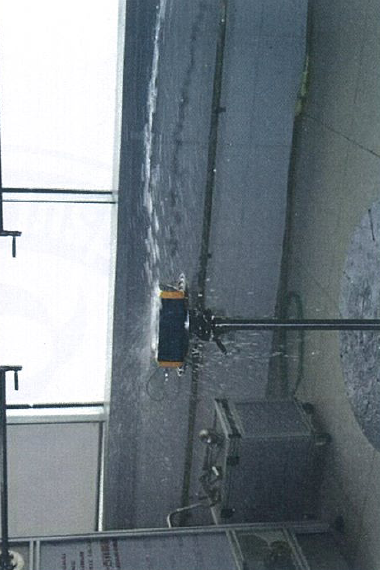 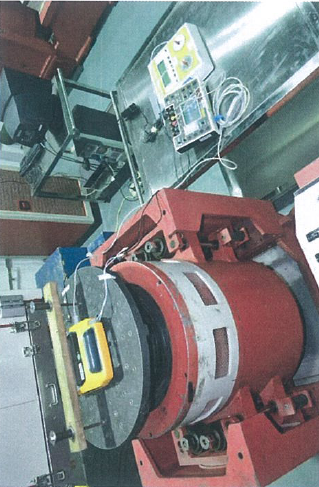 Drop test    1.5米跌落测试
Vibration test  振动测试
IPX5 test  防水测试
特点和优势
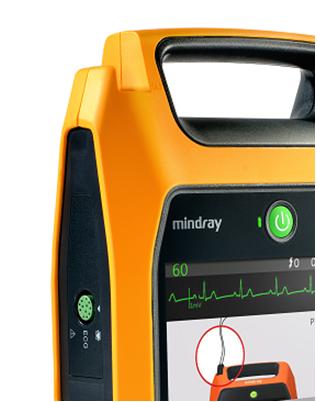 实时3导 ECG 监护
独立的电极片插槽
 3 导心律失常监护报警
 1道ECG波形显示
特点和优势
手动除颤模式
可自主选择能量.
同步电复律模式
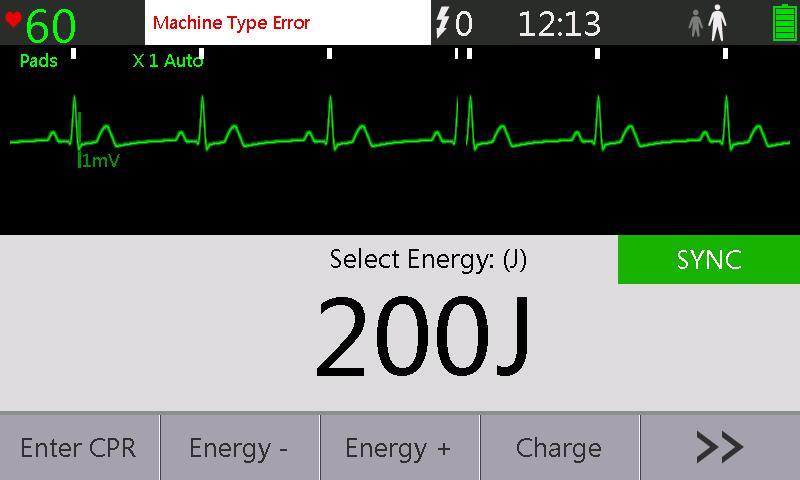 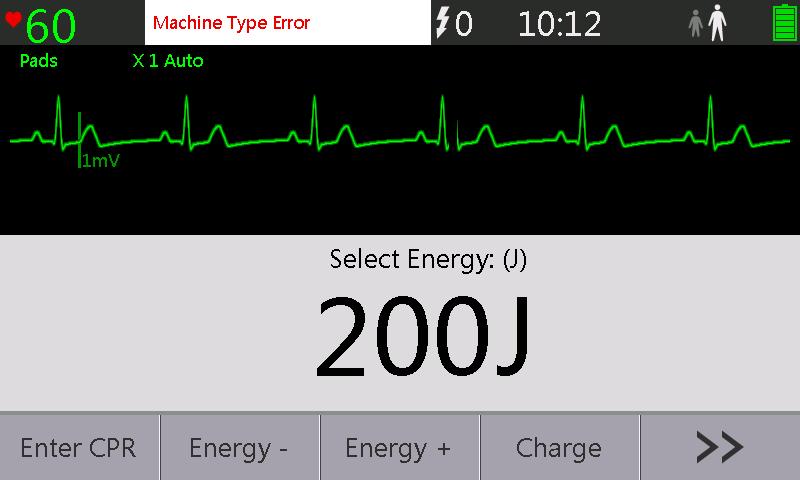 特点和优势
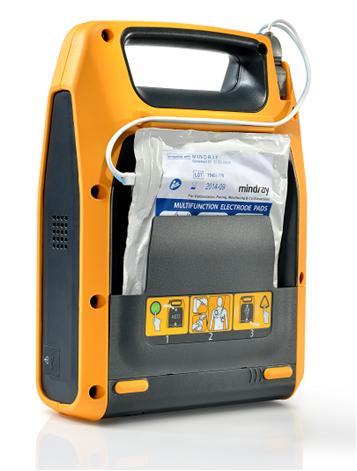 快速智能的患者类型切换
自动识别预连接电极片（成人/小儿）
一键切换成人/小儿模式
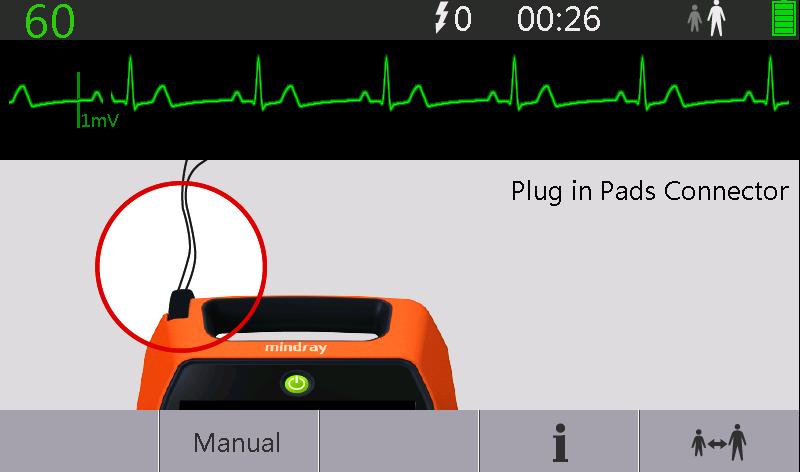 特点和优势
锂电池
可支持300 次200J放电, 200 次 360J 放电
12 小时监护


USB 接口
USB 支持数据输出
PC软件支持数据浏览和回顾
每个患者1000个数据
100 个患者
8 小时连续ECG波形
180 分钟录音，每个患者最多60分钟
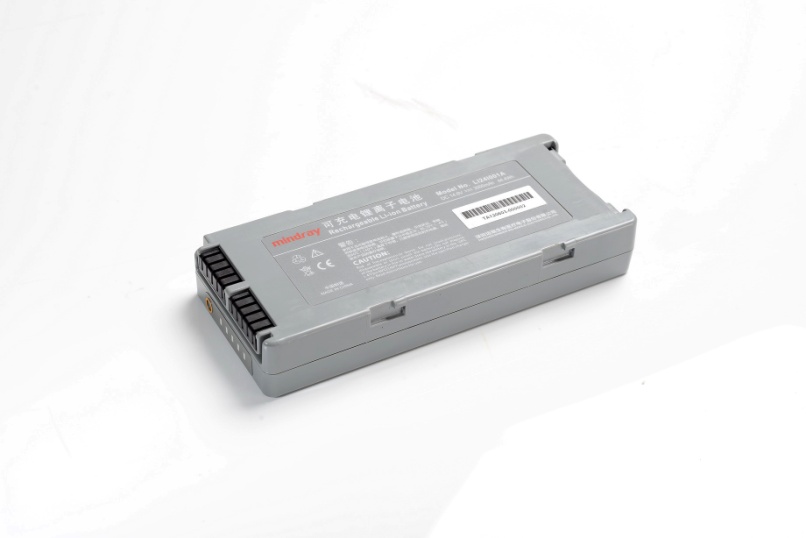 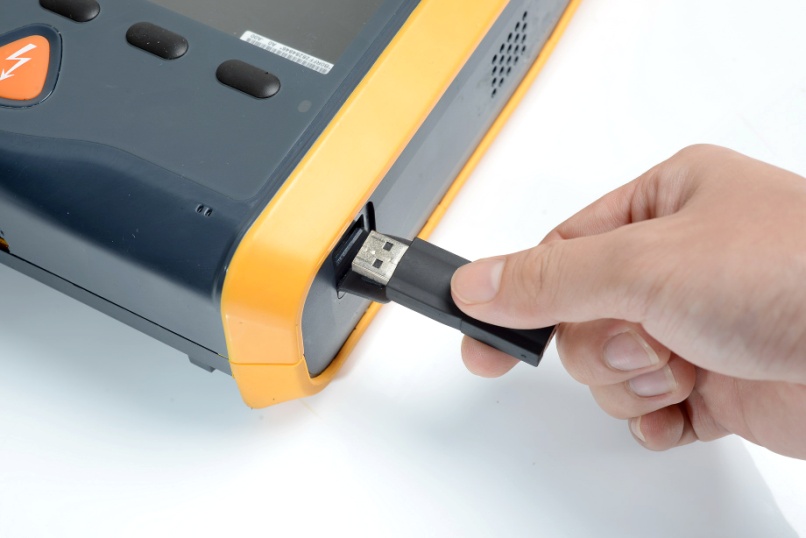 特点和优势
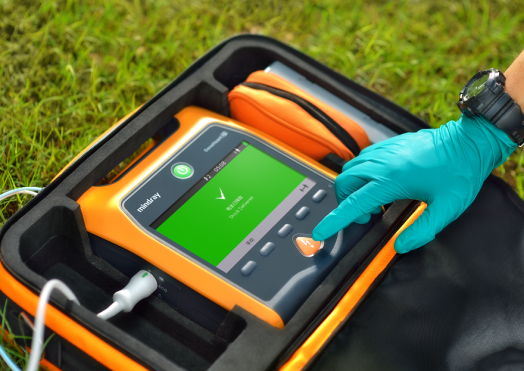 便携包
将D1和下述附件紧凑安置在一起
一块备用电池
ECG导联线
剪刀和剃刀等急救小工具包
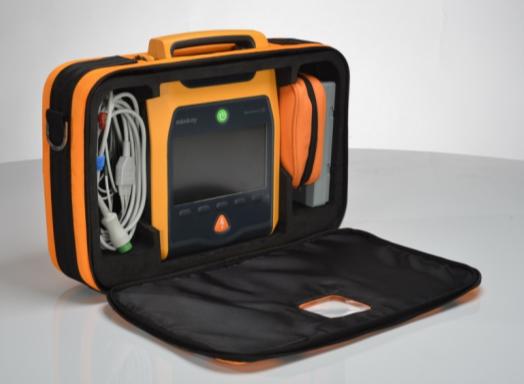 特点及优势
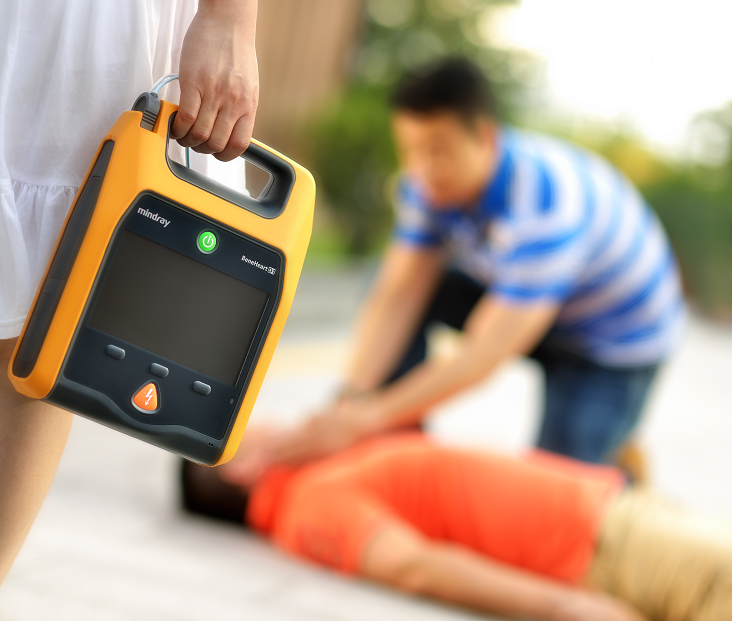 清晰的语音及屏幕操作指示
7-寸 TFT 显示器
彩色动画操作指引
自动调节音量和屏幕亮度
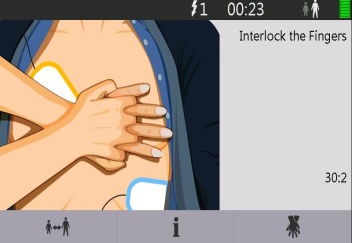 特点及优势
一次性电池（二氧化锰锂） 
 强大的容量
   (支持 300次200J放电或 200次360J放电)
 12 小时持续监测
 5年更换
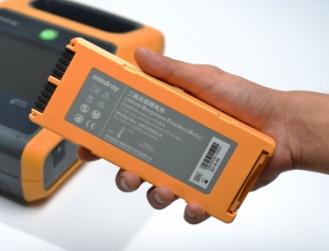 上墙橱柜
 带报警灯
带锁
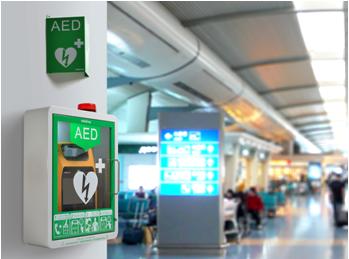 特点及优势
AED Alert: 跟踪系统，节省服务及维修费用 

跟踪每台设备每天的状态
查看并整理测试报告
显示每台设备的位置
远程升级 BeneHeart D1
通过 Email 将技术问题自动转发给维护人员
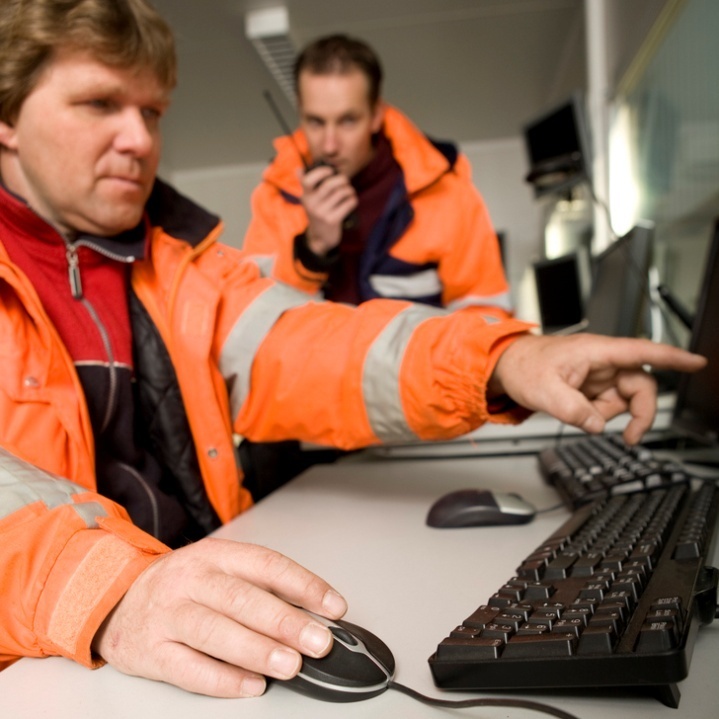 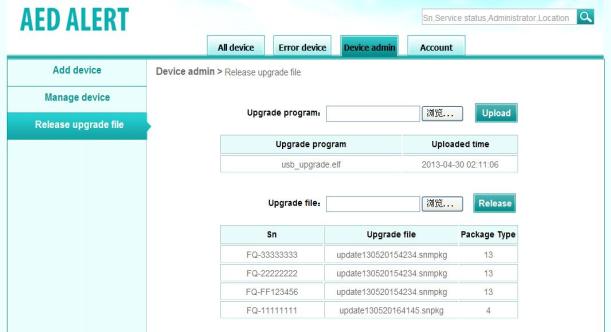 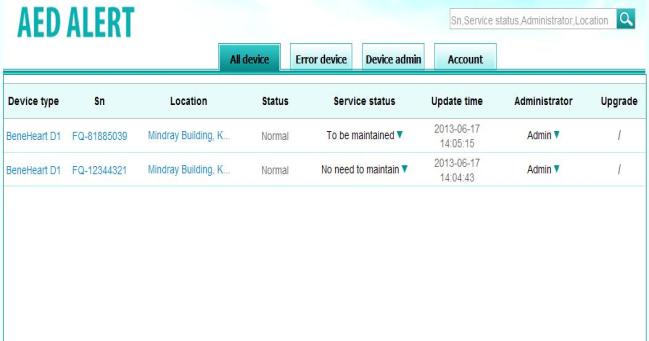 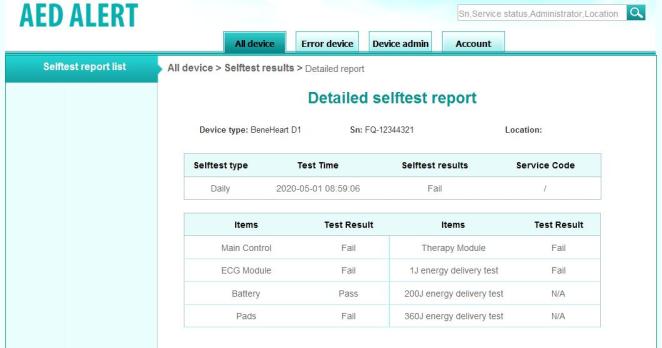